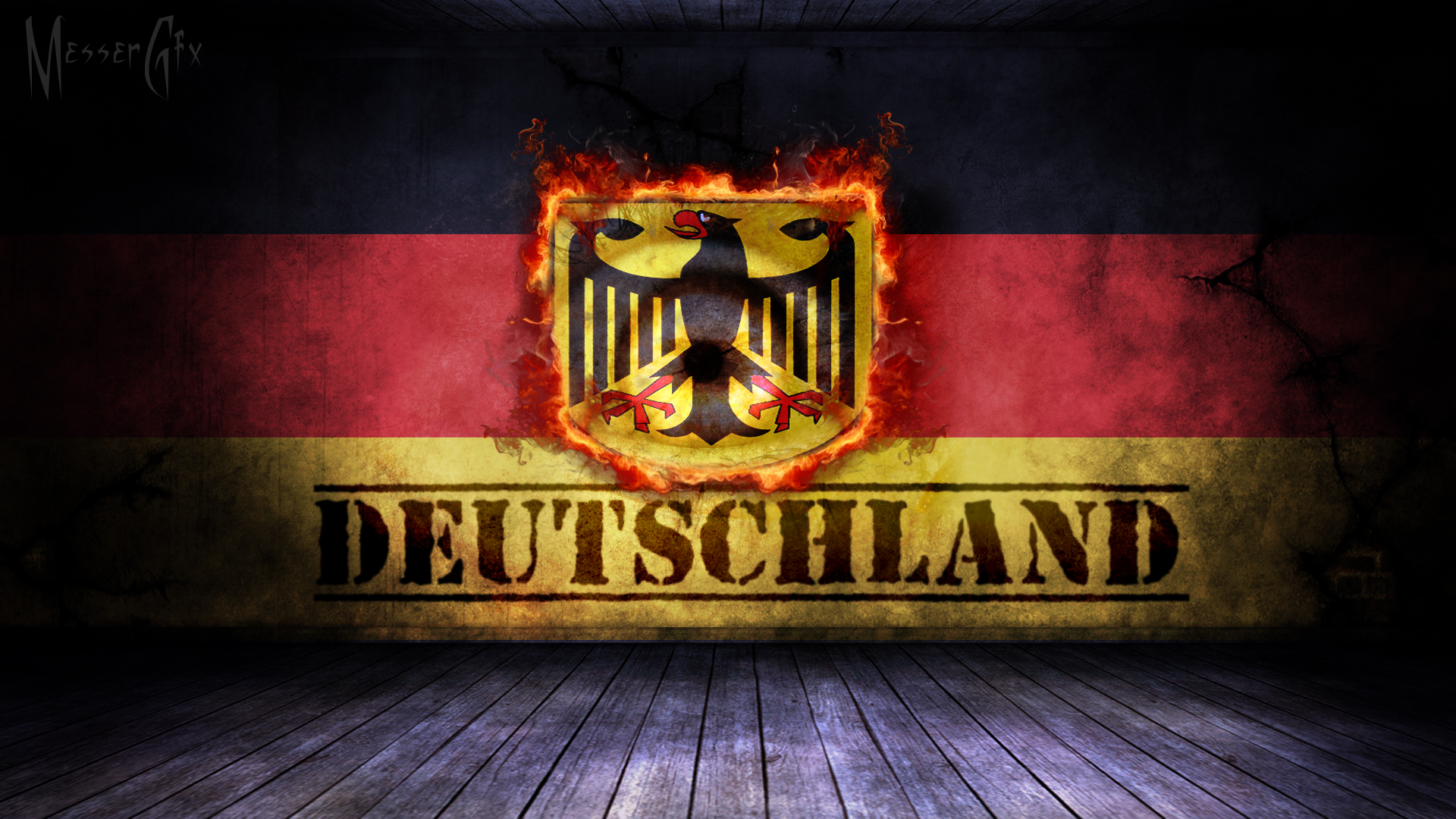 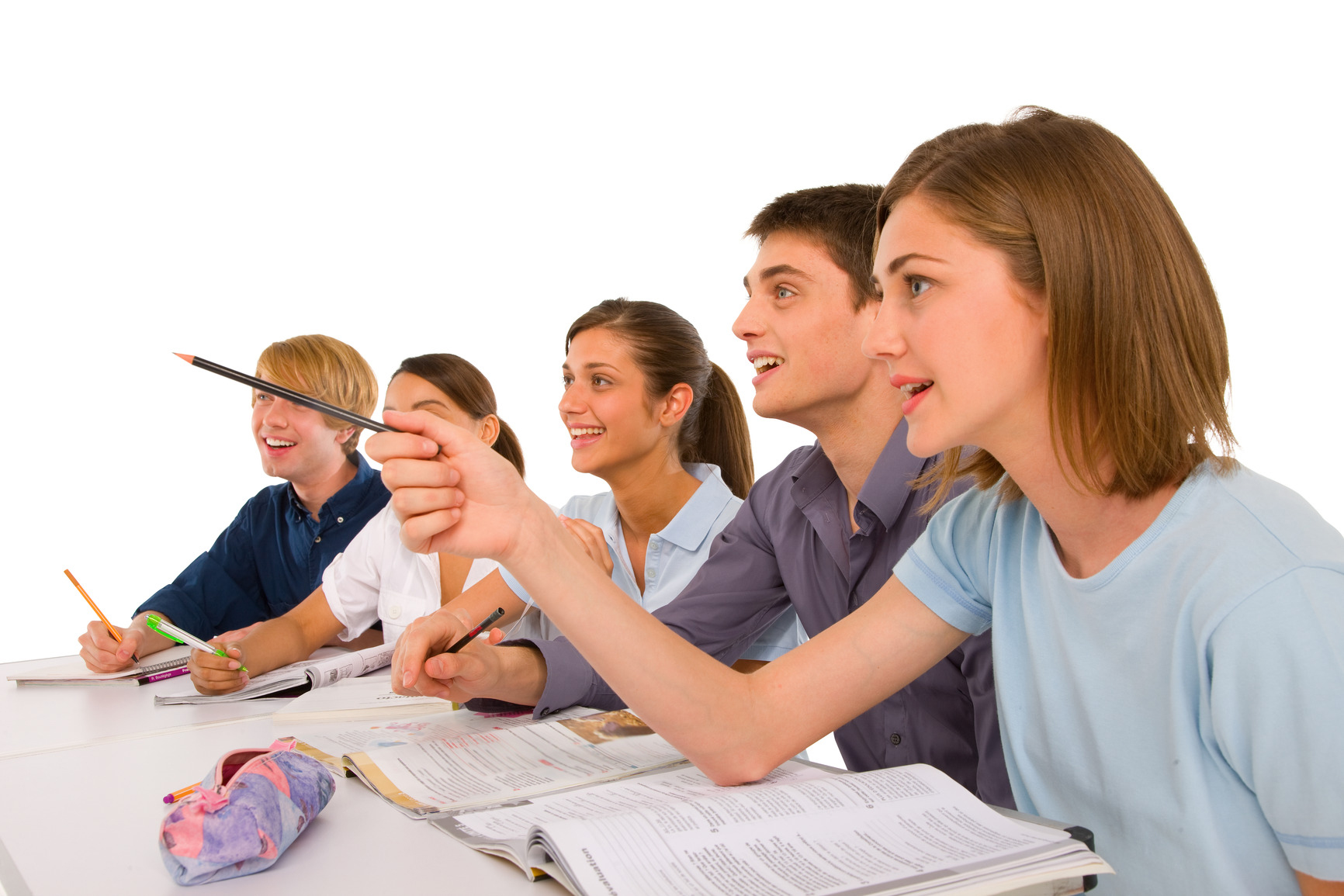 І. 
Щороку 15-18 млн. людей починають вивчати німецьку мову.
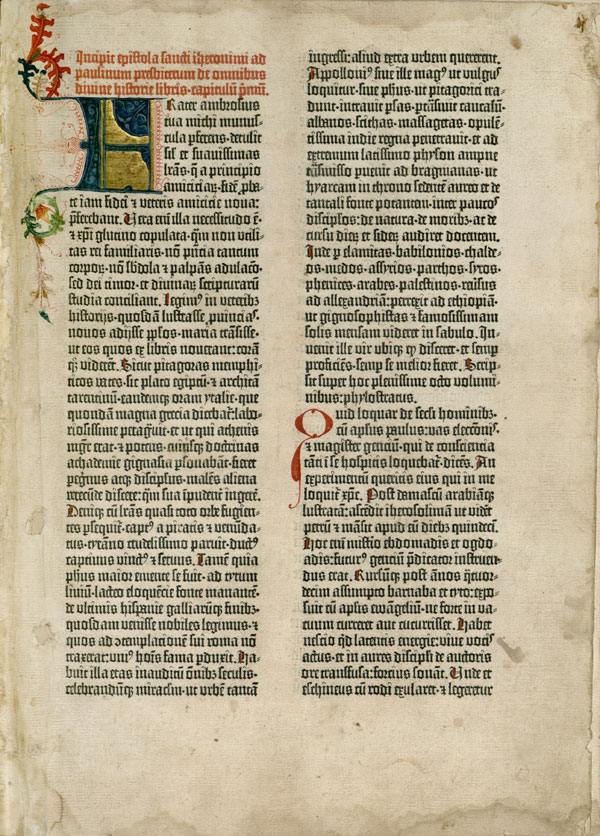 ІІ
Найперша в світі надрукована книга німецькою мовою.
ІІІ
Найдовші в світі слова - німецькі
donaudampfschifffahrtcelektrizitaetenhauptbetriebswerkbauunterbeamtengesellschaft
IV 
Кумедні приказки
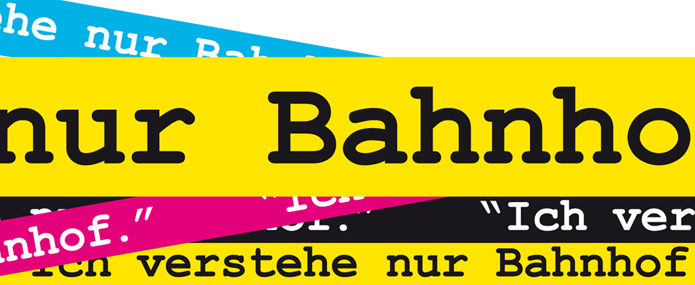 V
Відмінності англійської та німецької мов

BEKOMMEN   - BECOME
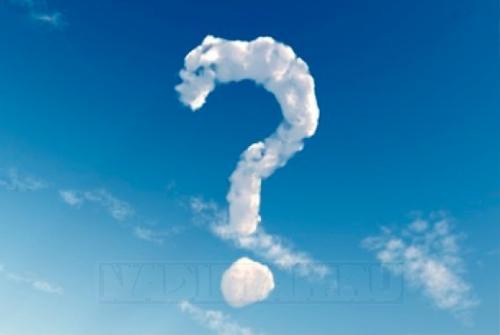 VI 
І все-таки вони рідні
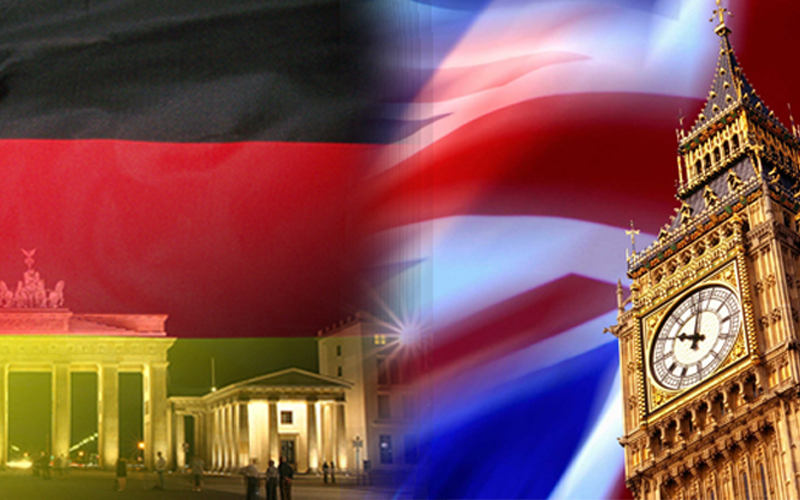 VIII 
Англійська та німецька мови мають багато спільного
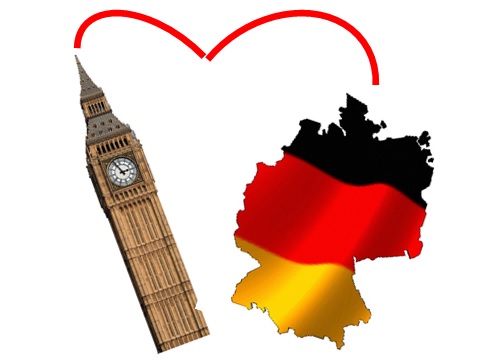 IIX
Німецька мова нараховує близько 35 діалектів
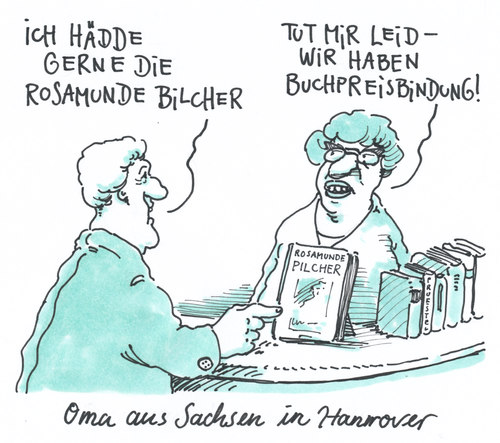 IX 
Де розмовляють німецькою?
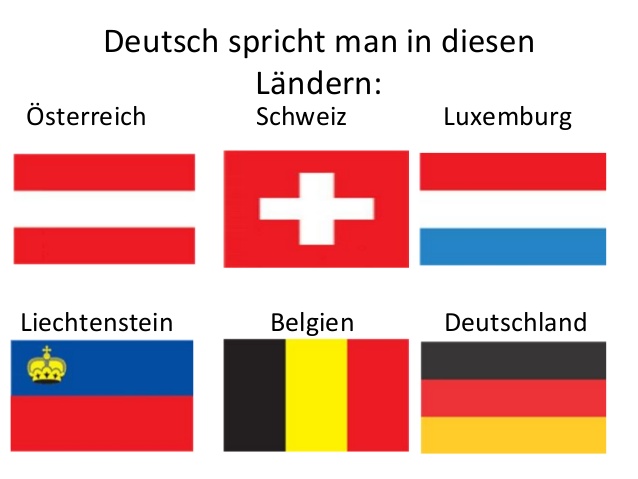 X
Цікаві слова
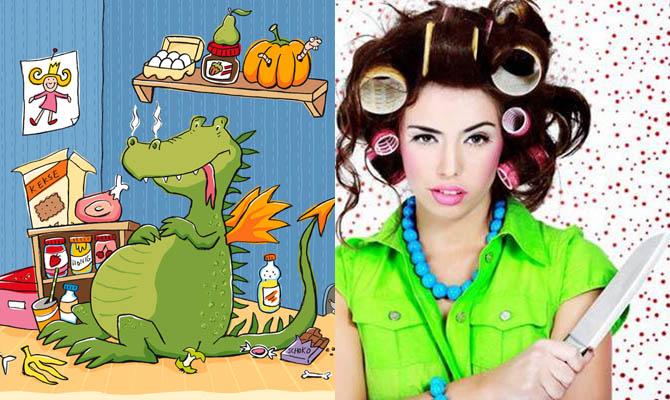 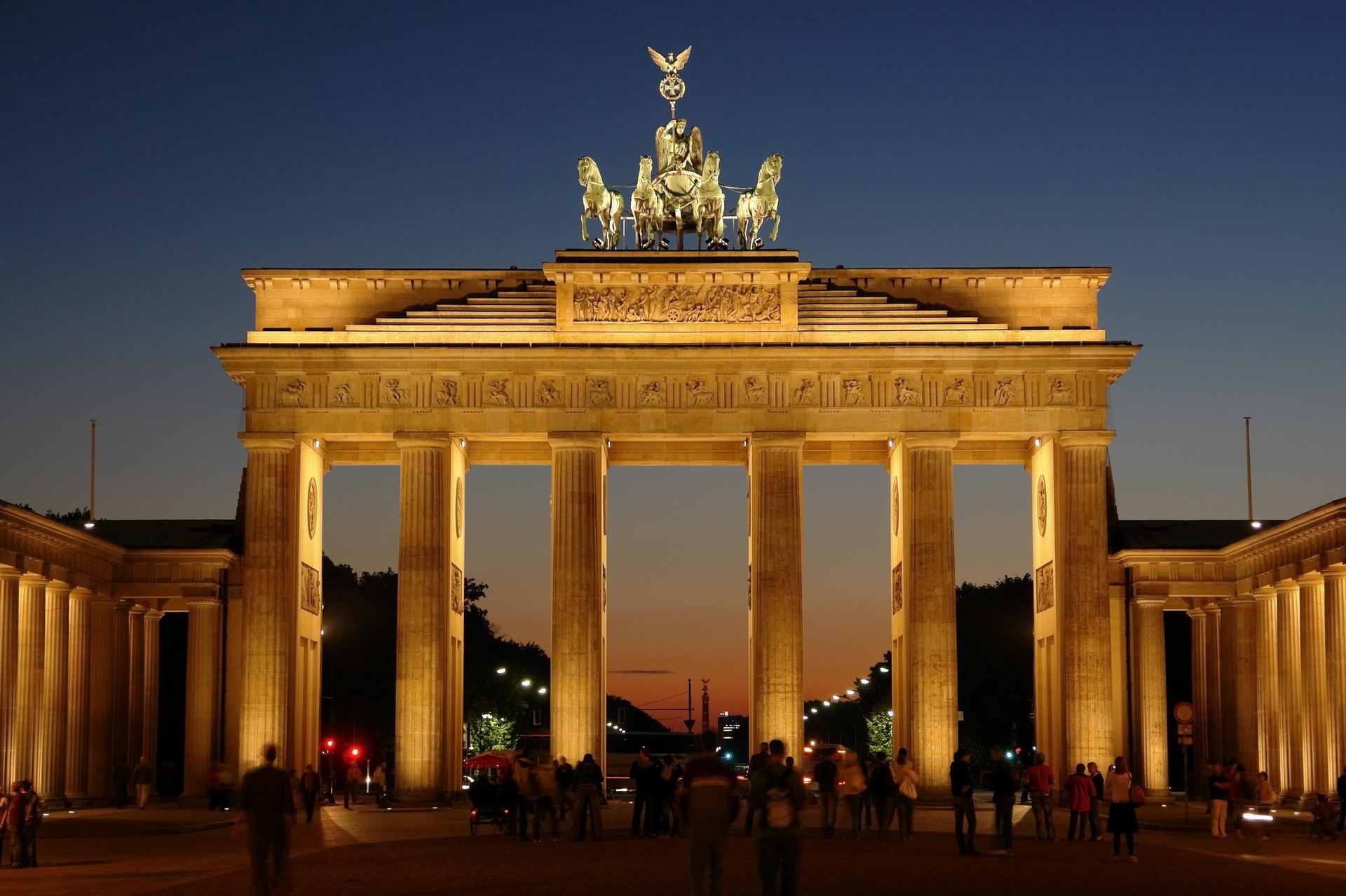